Szingapúri kalandjaim2024/2025 I. félév
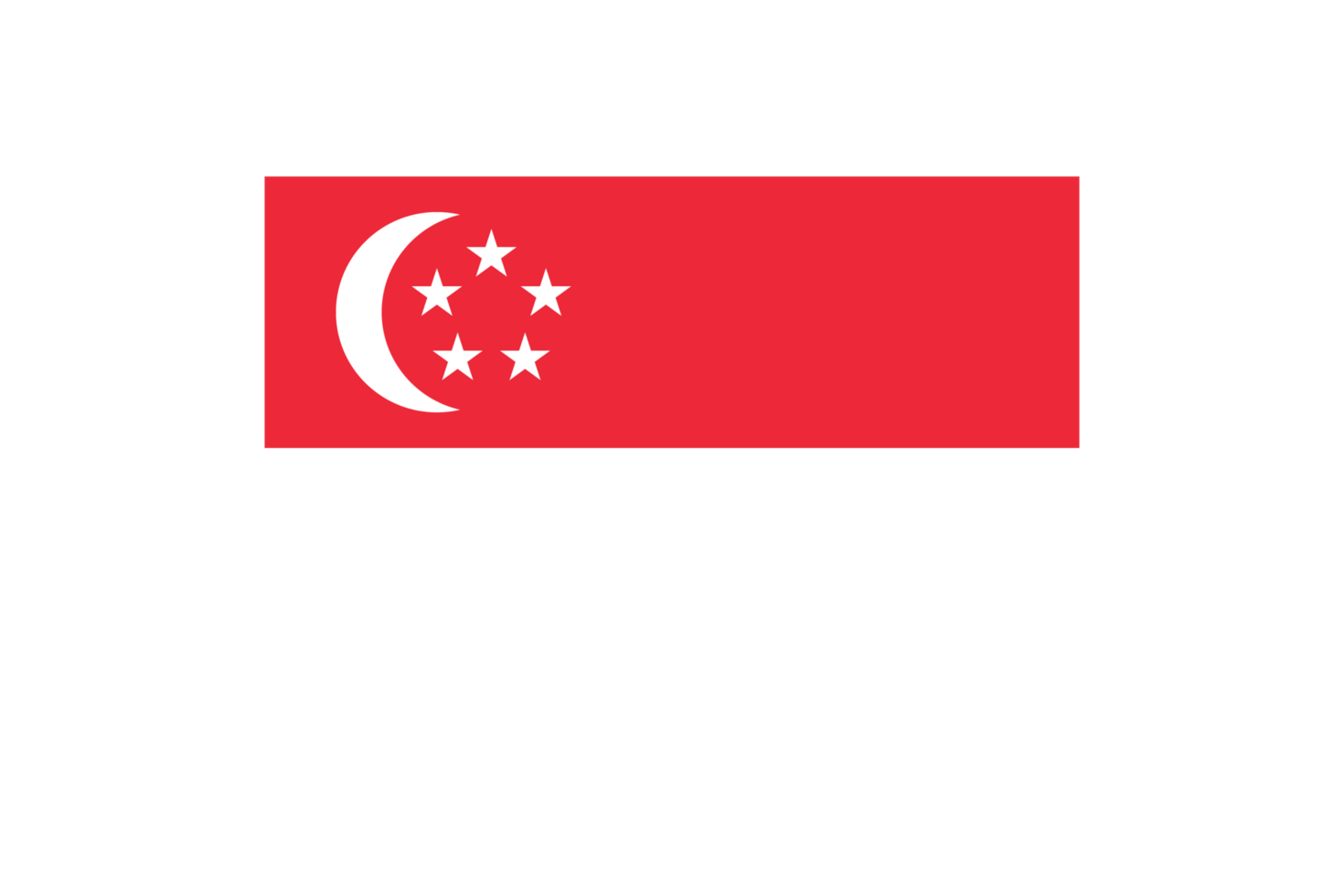 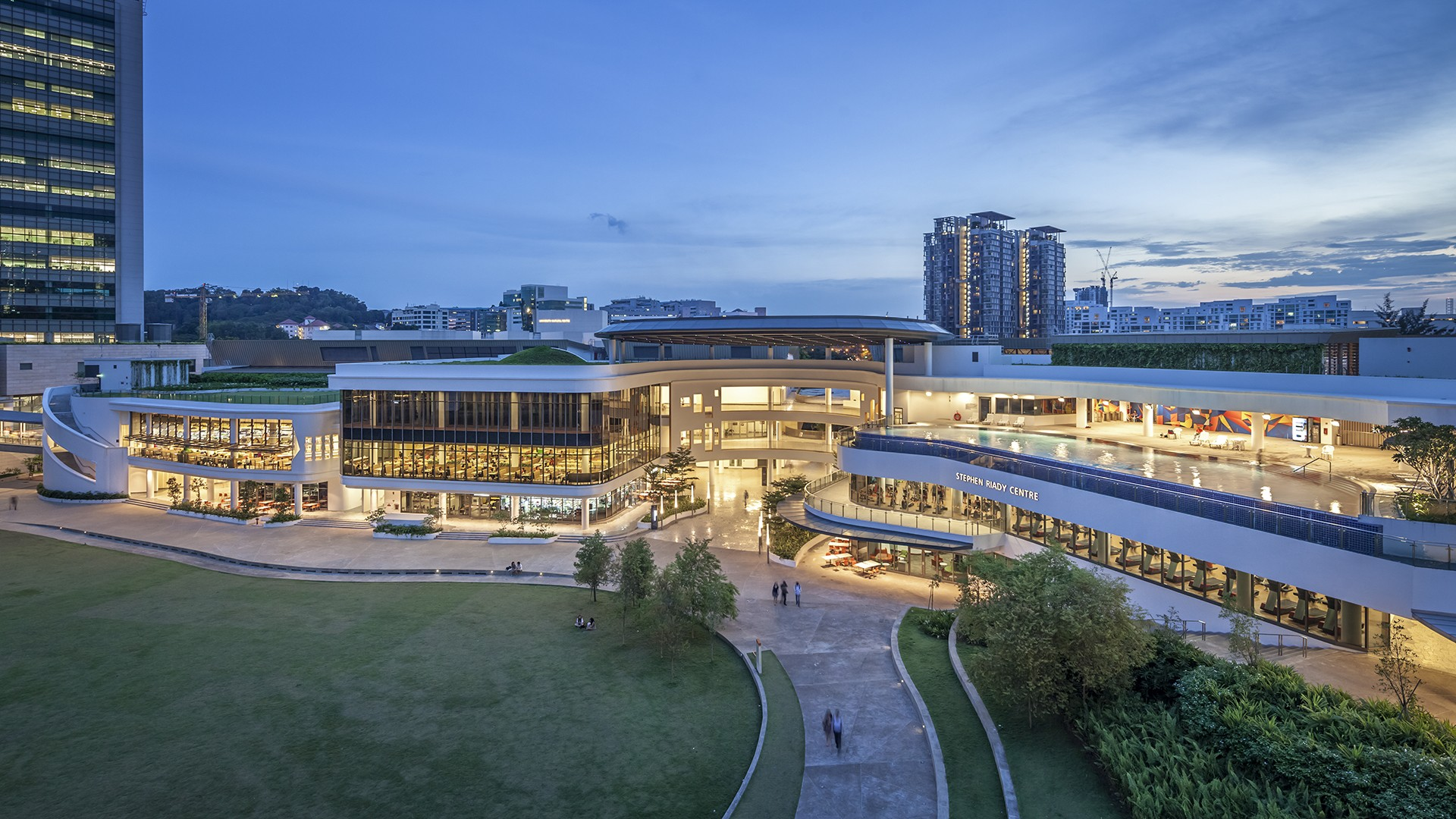 Zentai Benedek
BME VIK
Mérnökinformatikus BSc.
Fast facts
Leginnovatívabb „ország”
Városállam
6 millió lakos
Trópusi övezet: ~ 30°C, 85% pára
Két évszak
Singlish
Szingapúri Dollár                    (1 SGD = kb. 275Ft)
NUS Top 8 (QS, 2024)
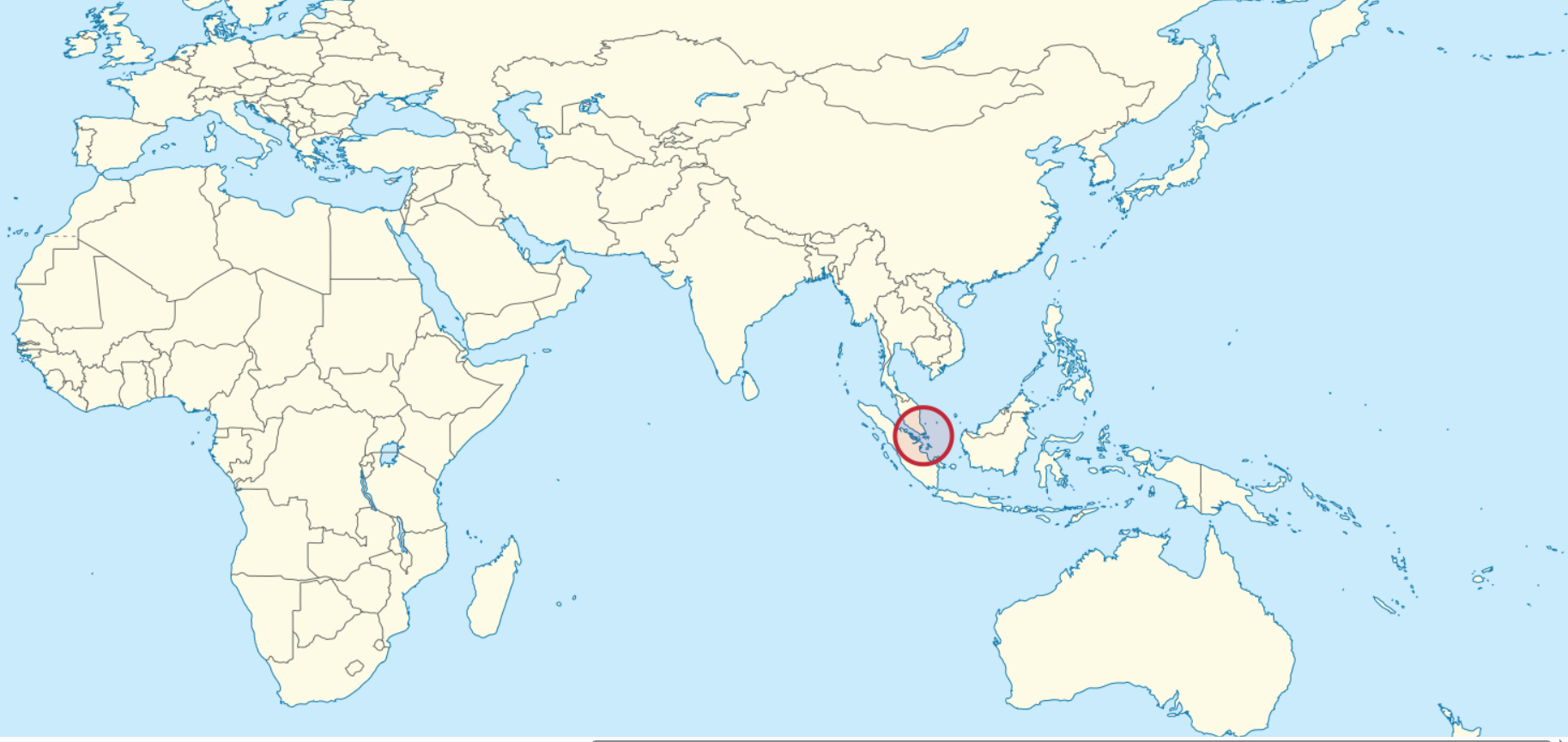 Előkészületek, utazás
Adminisztrációs határidők!
Augusztus – december
2x 8 hét
Learning Agreement (12 unit)
Többkörös tárgyfelvétel
Kollégiumi jelentkezés     (BSc - MSc)
Utazási támogatás
Út kb. 18-20 óra
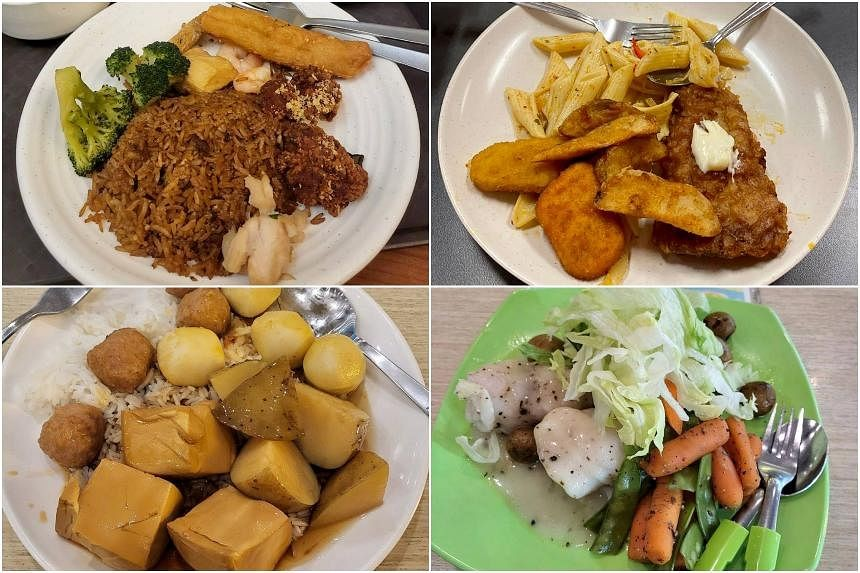 Kollégium
Hall vs Residence
Eusoff Hall – mealplan
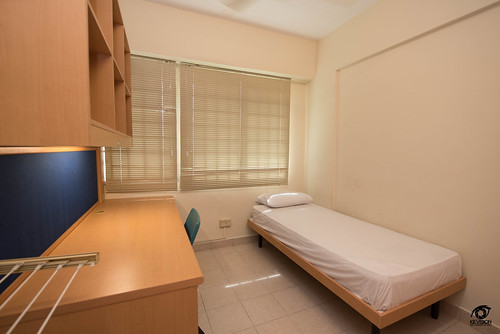 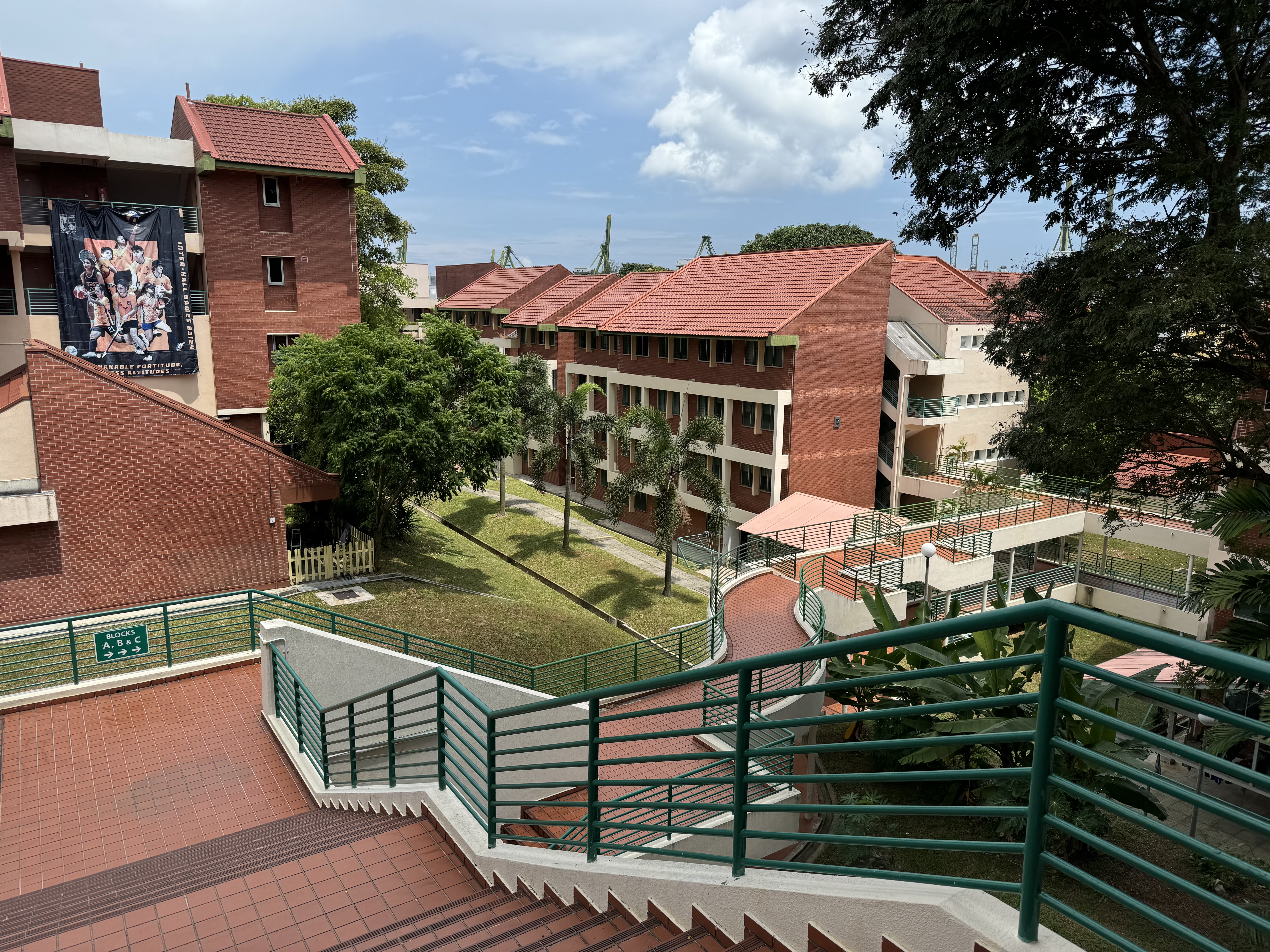 Eusoff Hall – egyágyas szoba
Eusoff Hall – blokkok
Egyetemi kampusz
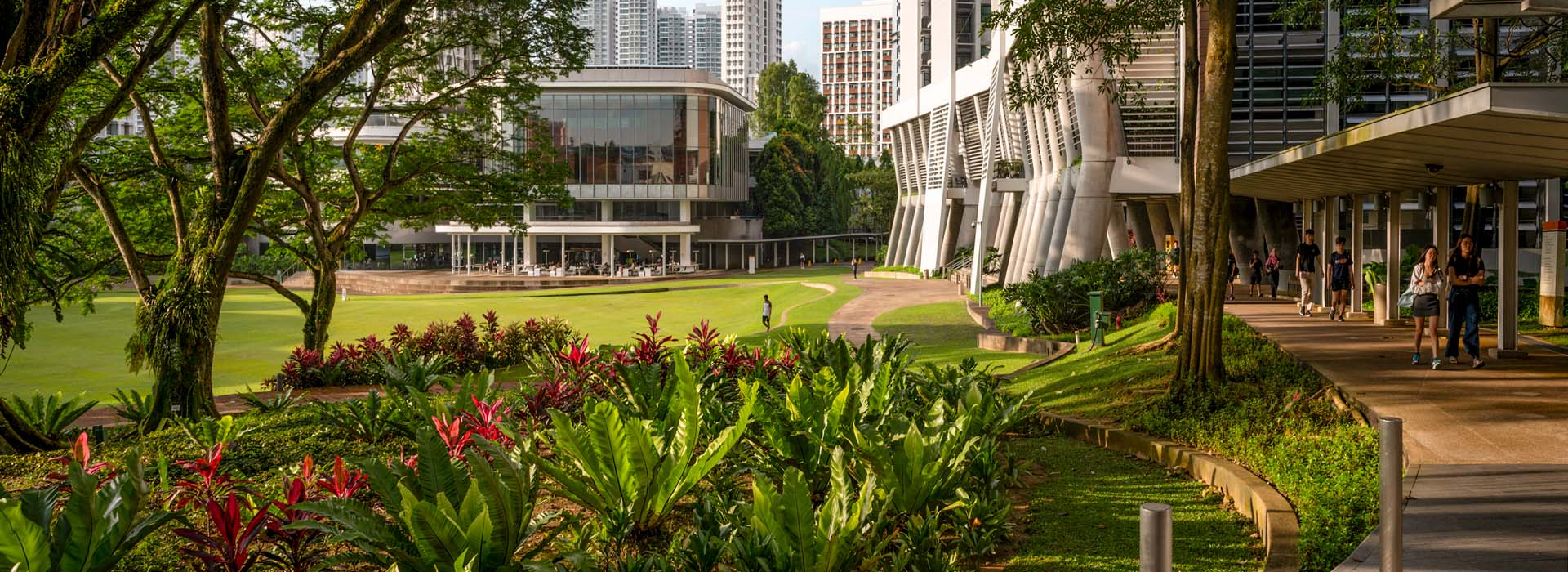 3 fő rész
Éttermek, büfék
Sportlétesítmények
Kórház
Kampusz busz
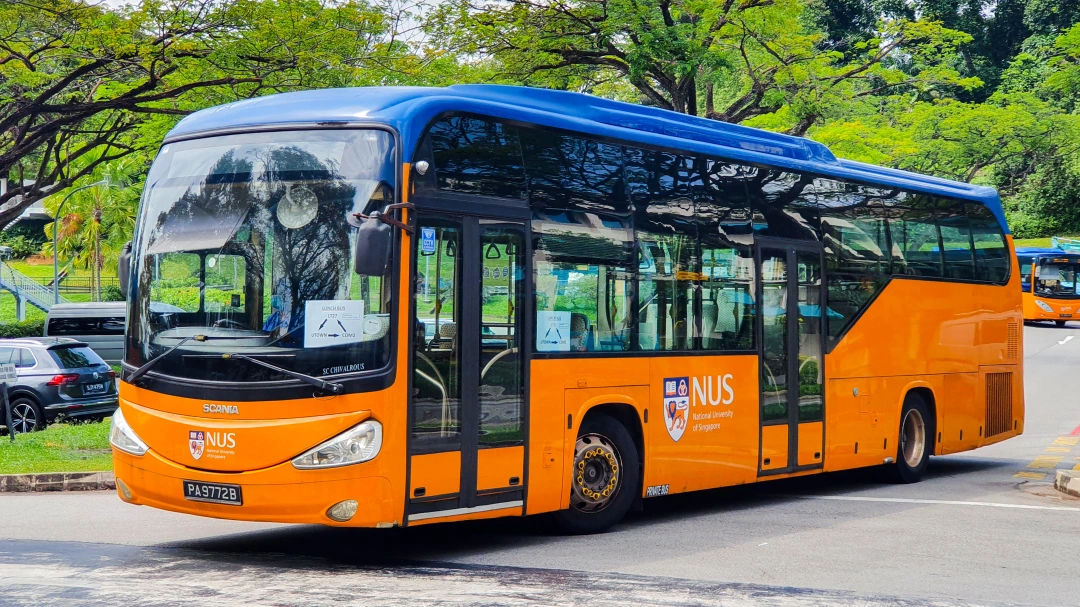 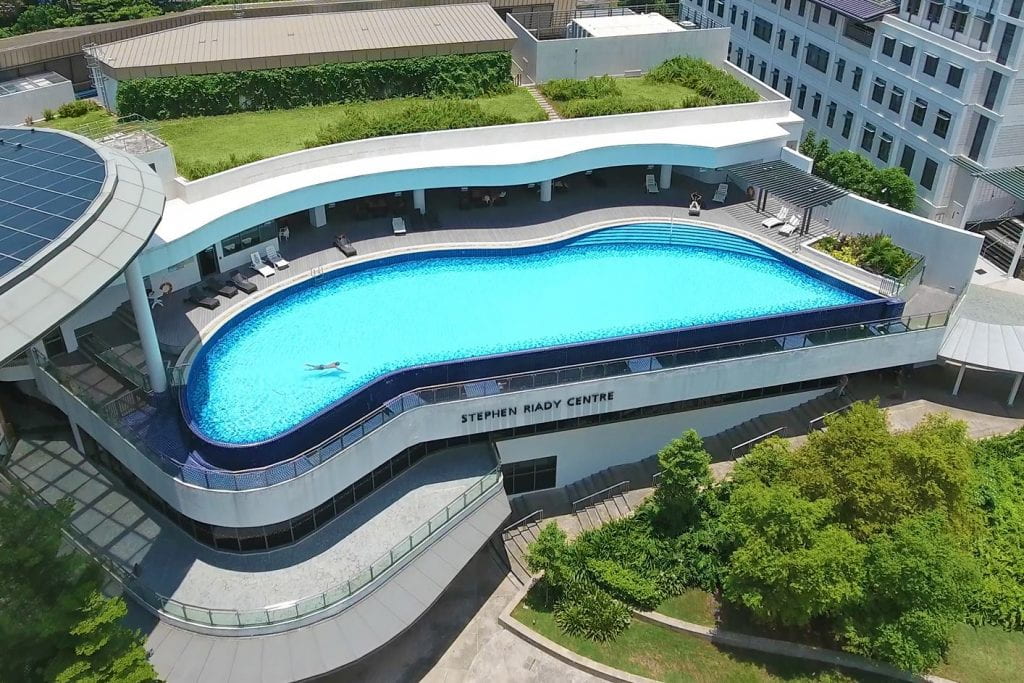 Közlekedés
MRT
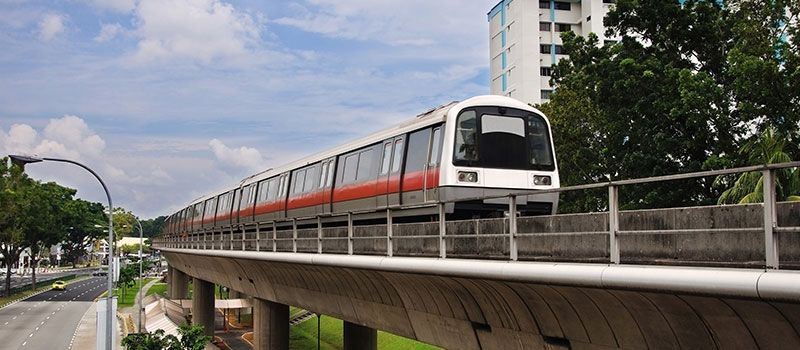 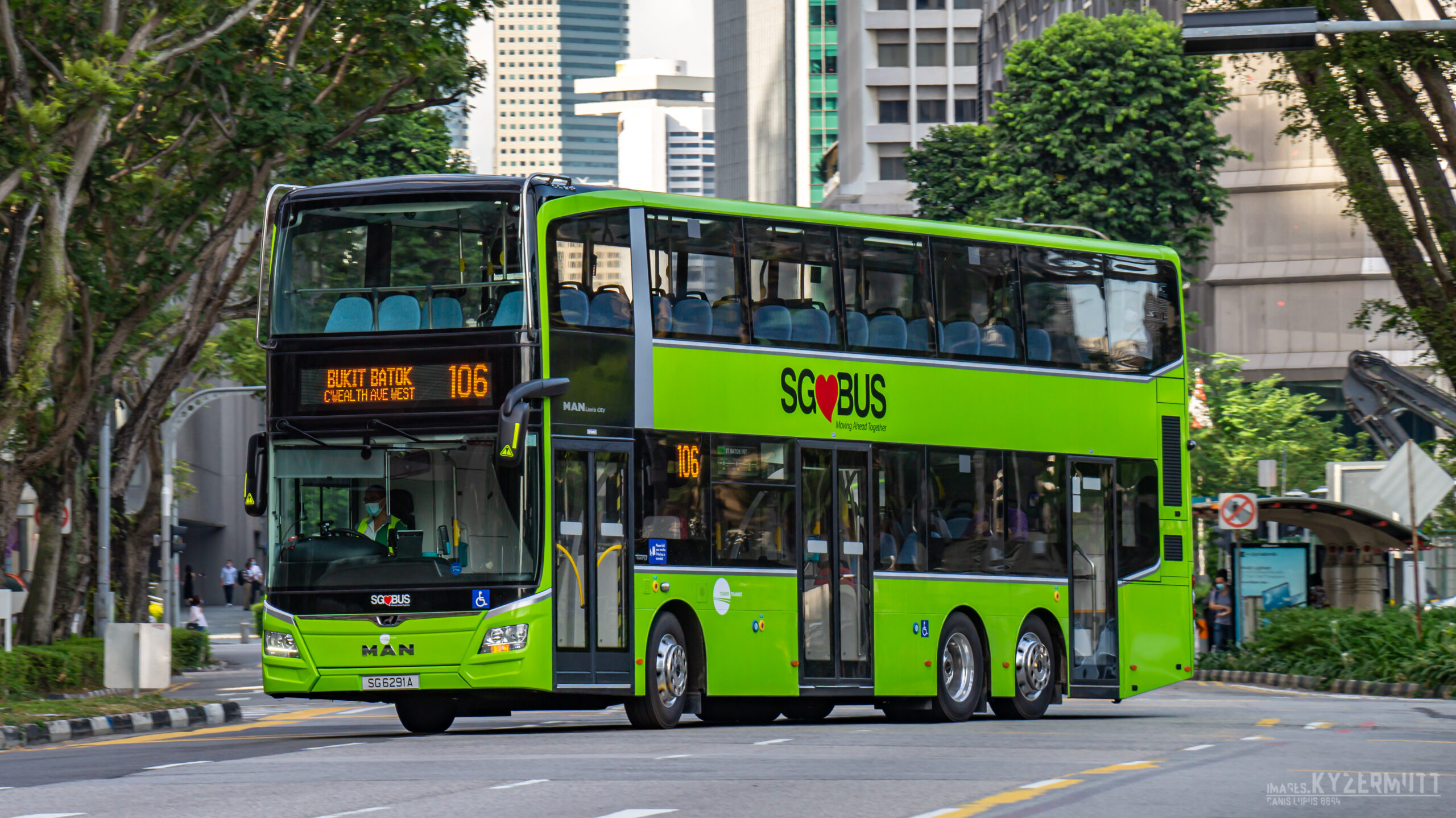 BUSZ
este 10 után:
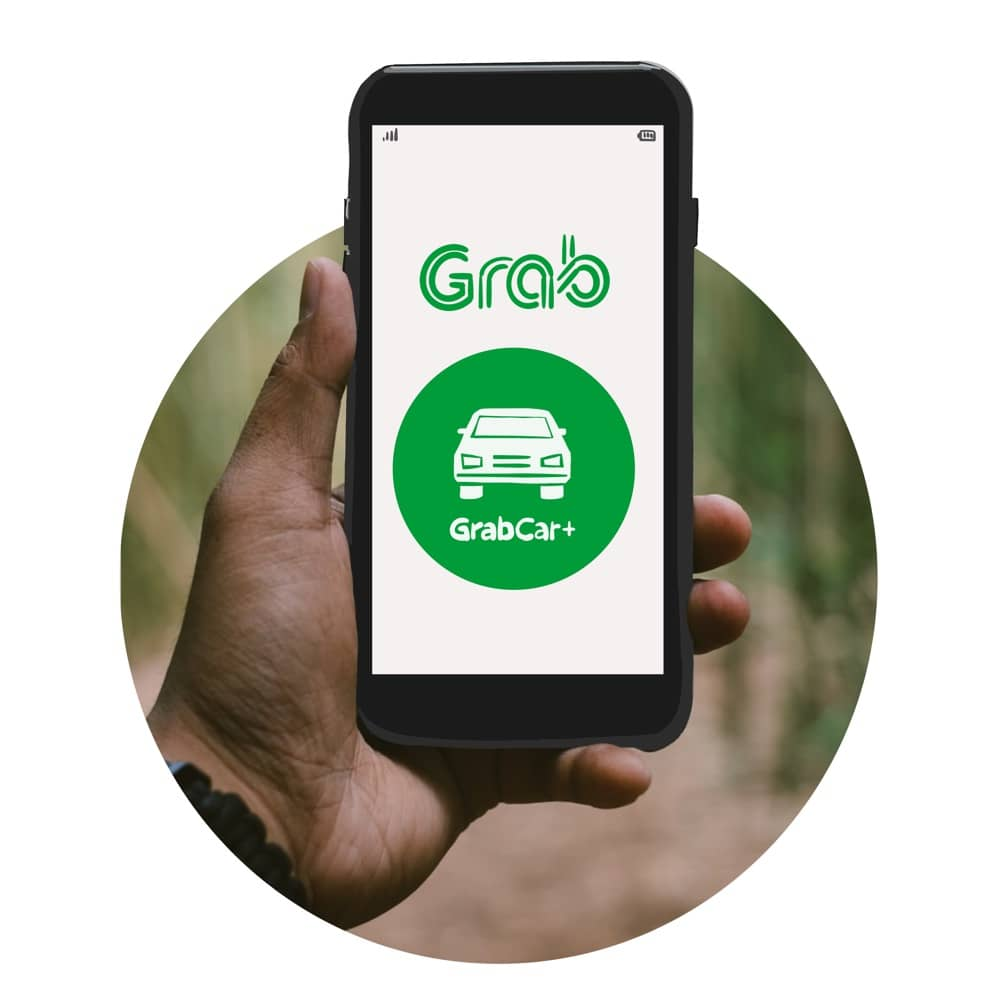 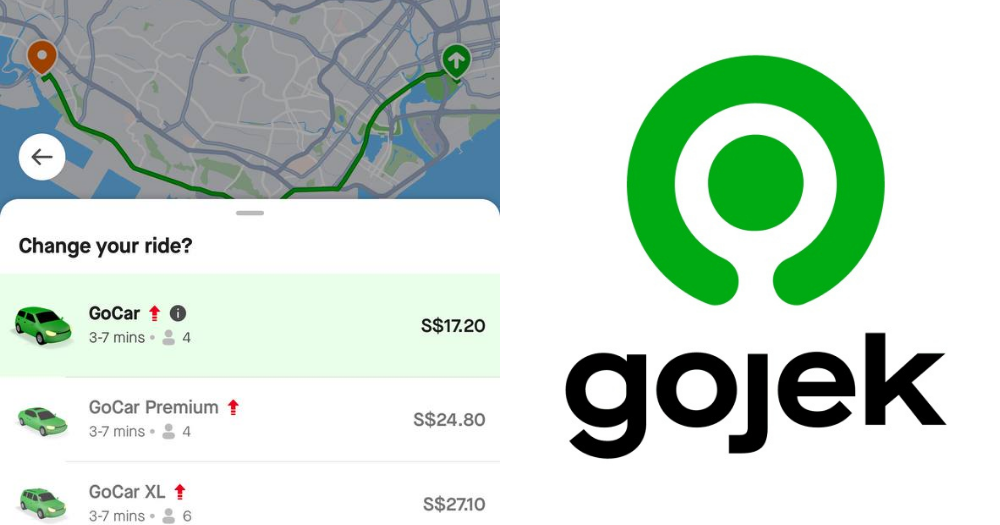 RIDE HAILING
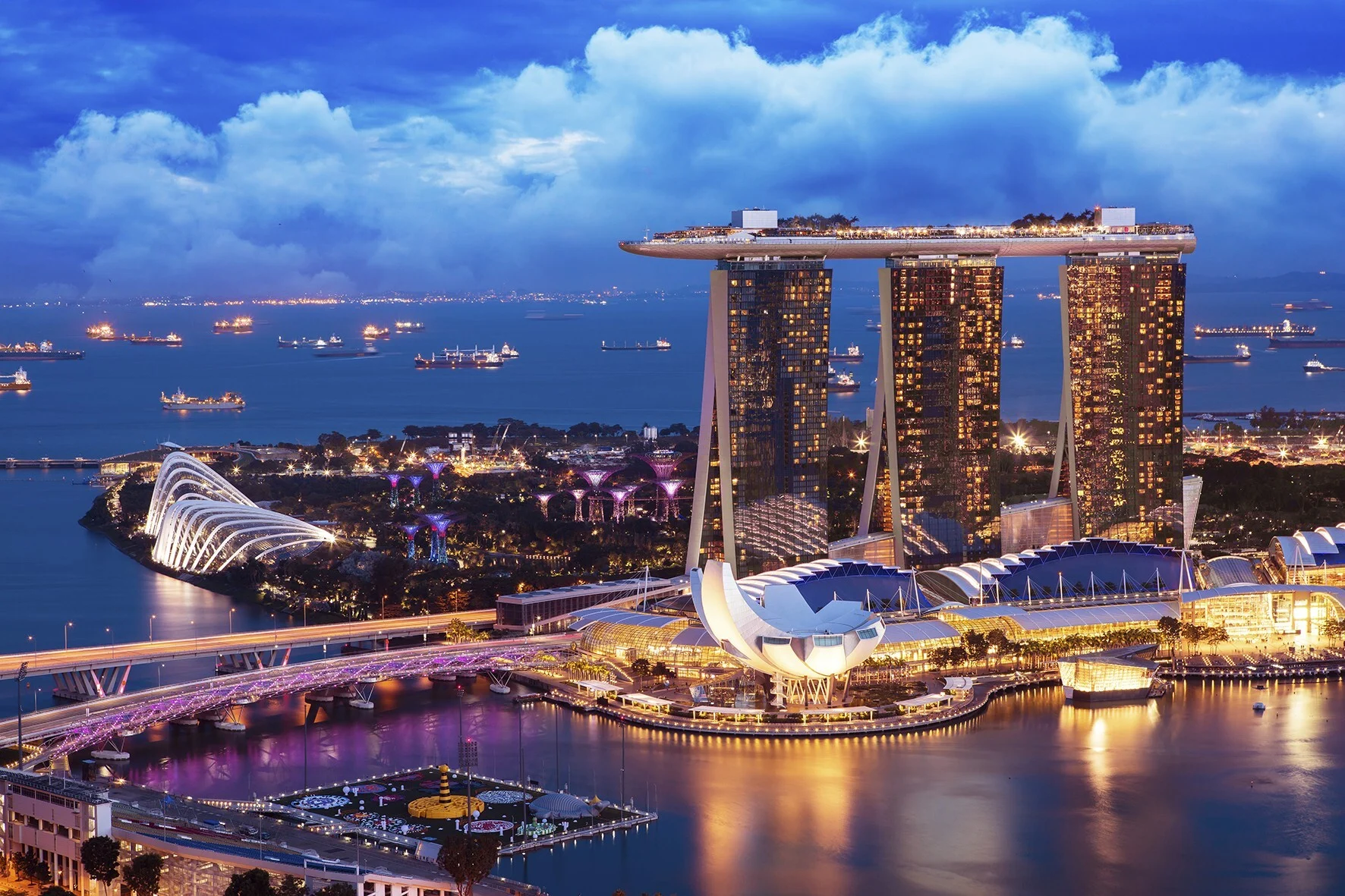 Marina Bay
Belváros
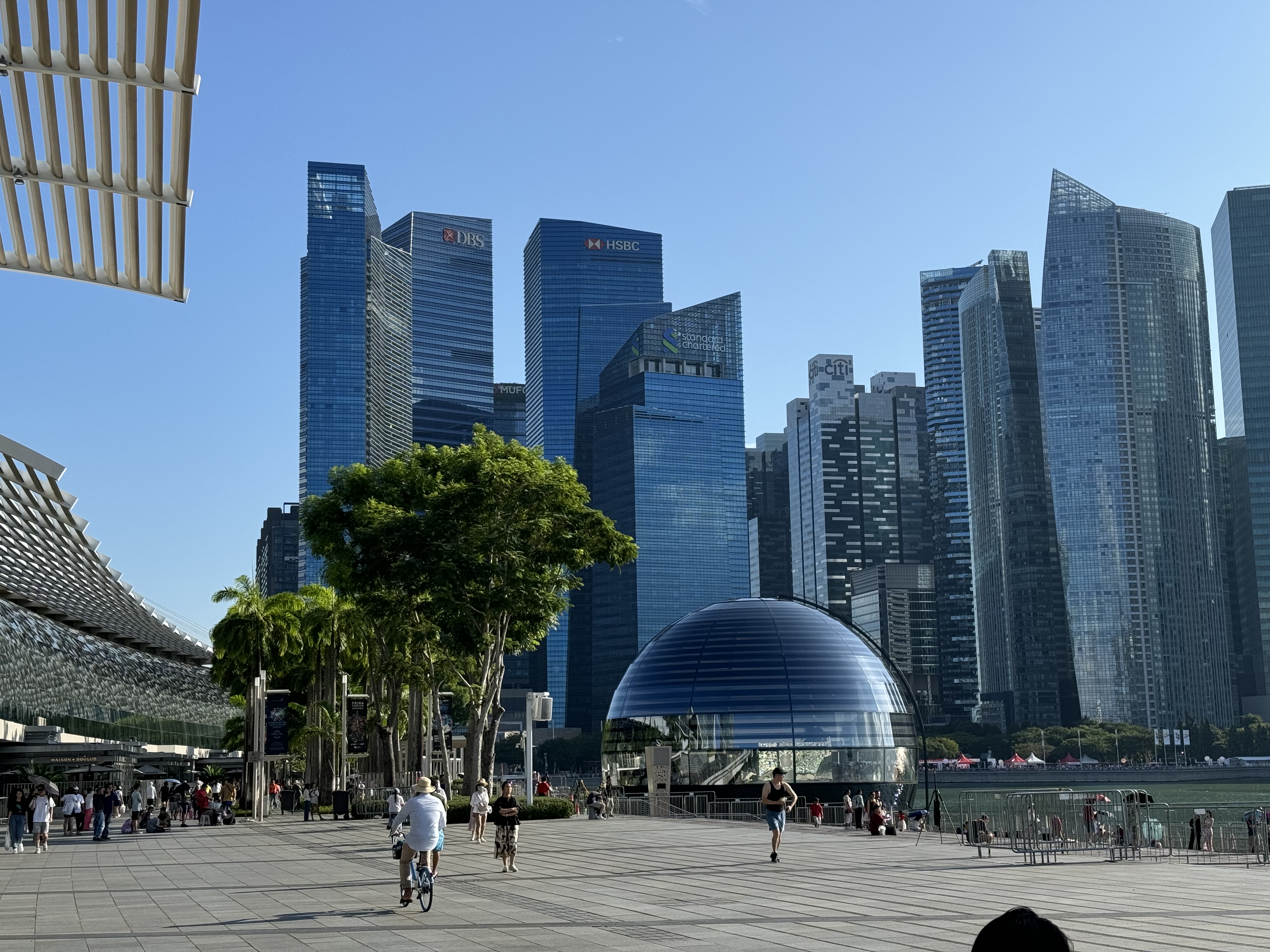 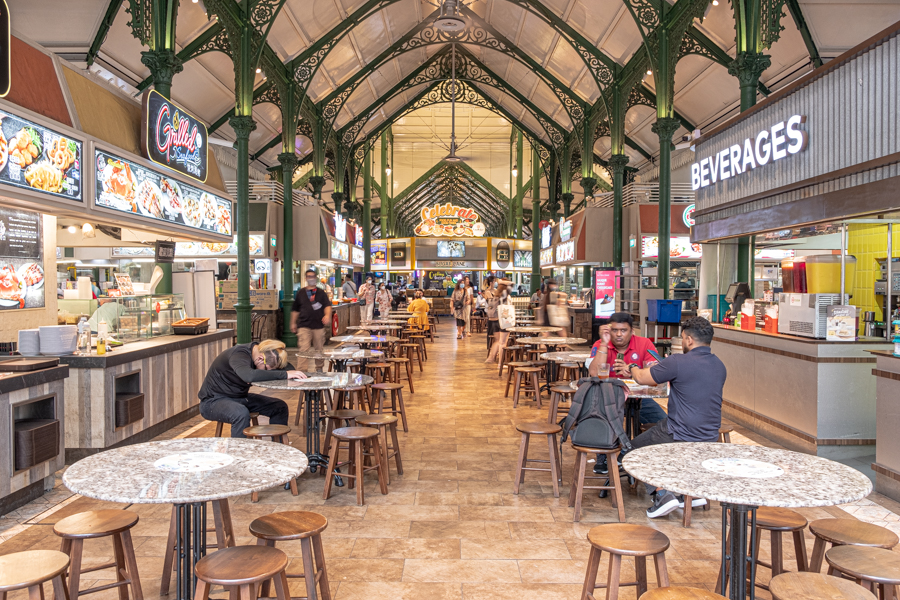 Financial District
Hawker Center
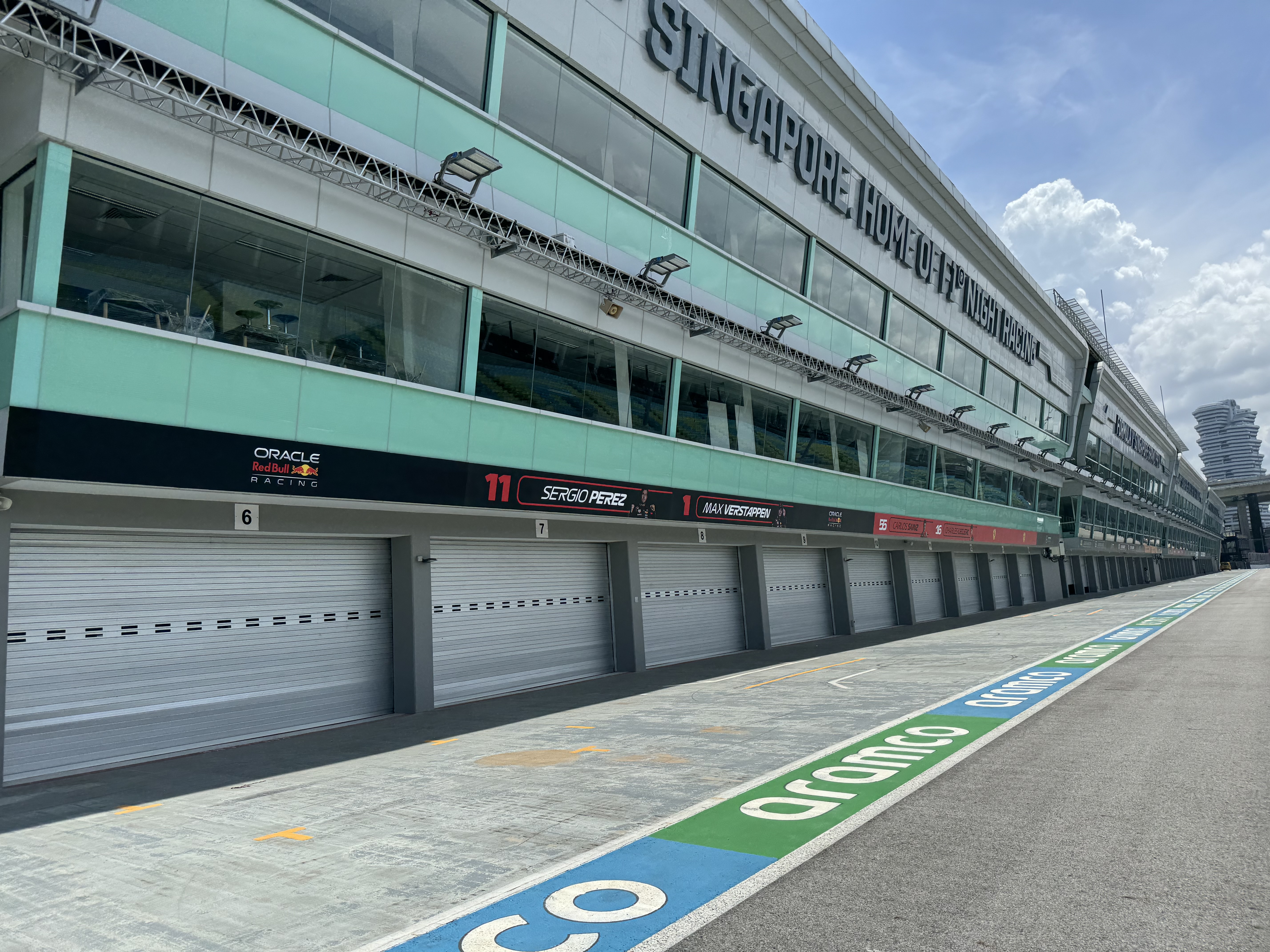 Látnivalók
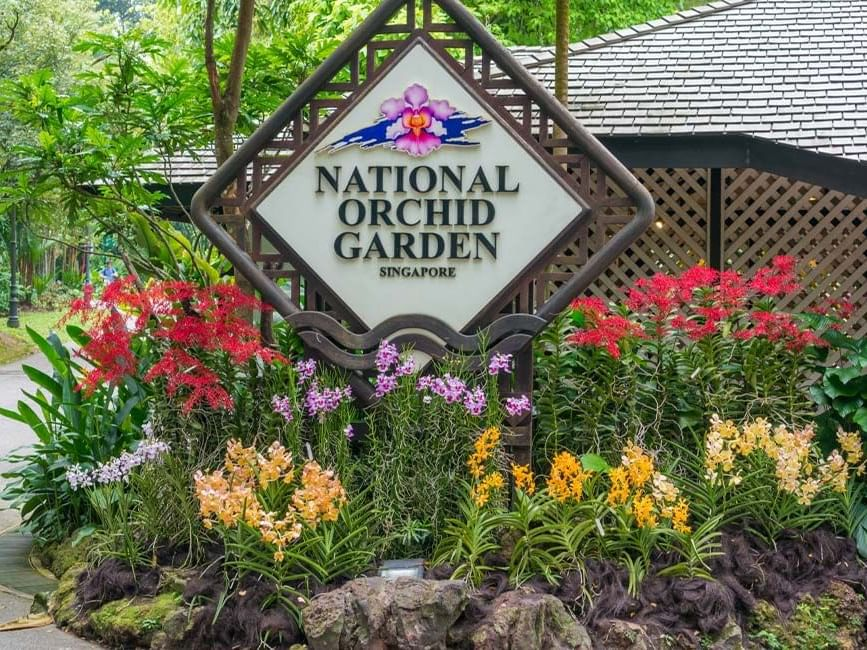 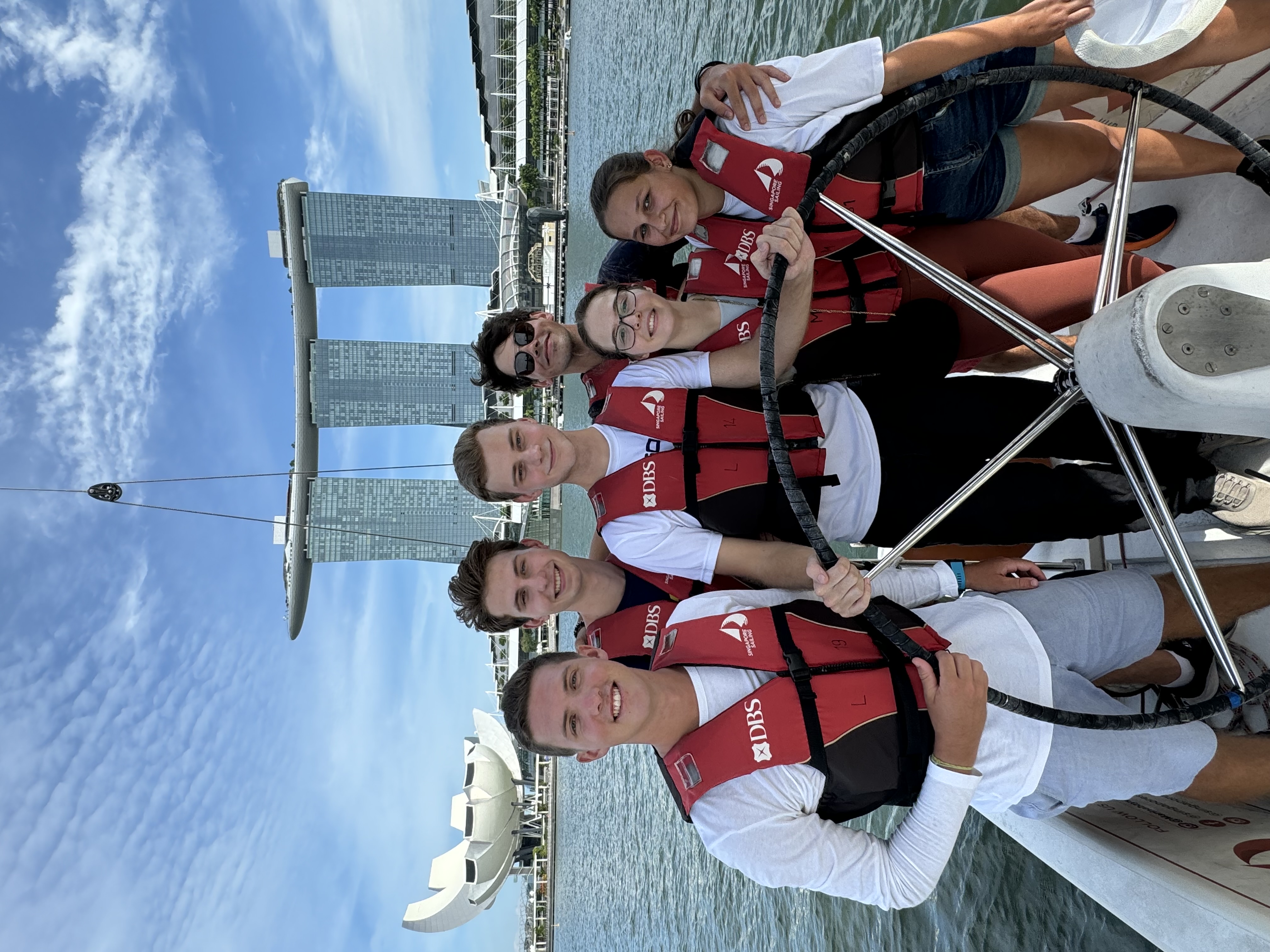 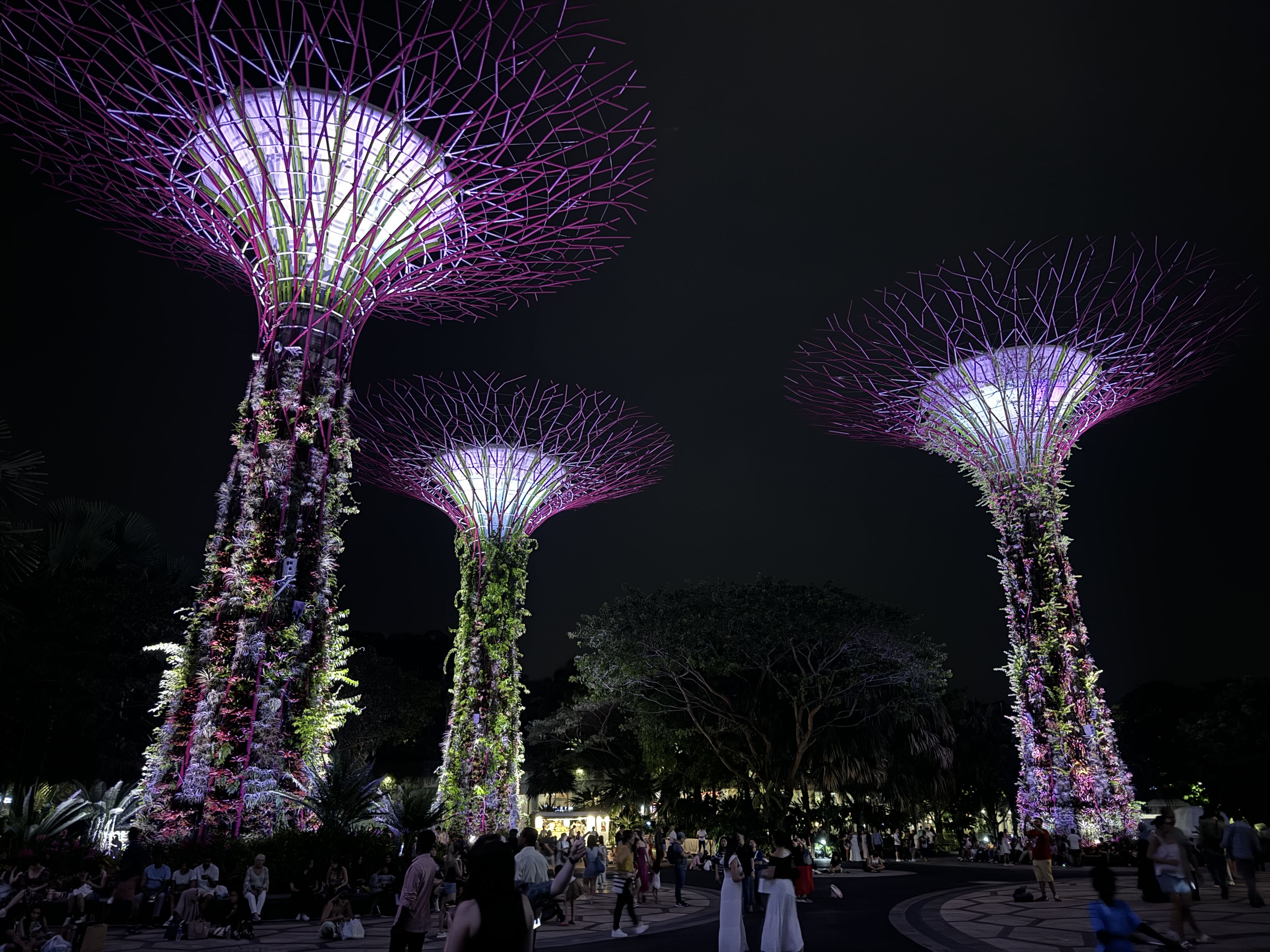 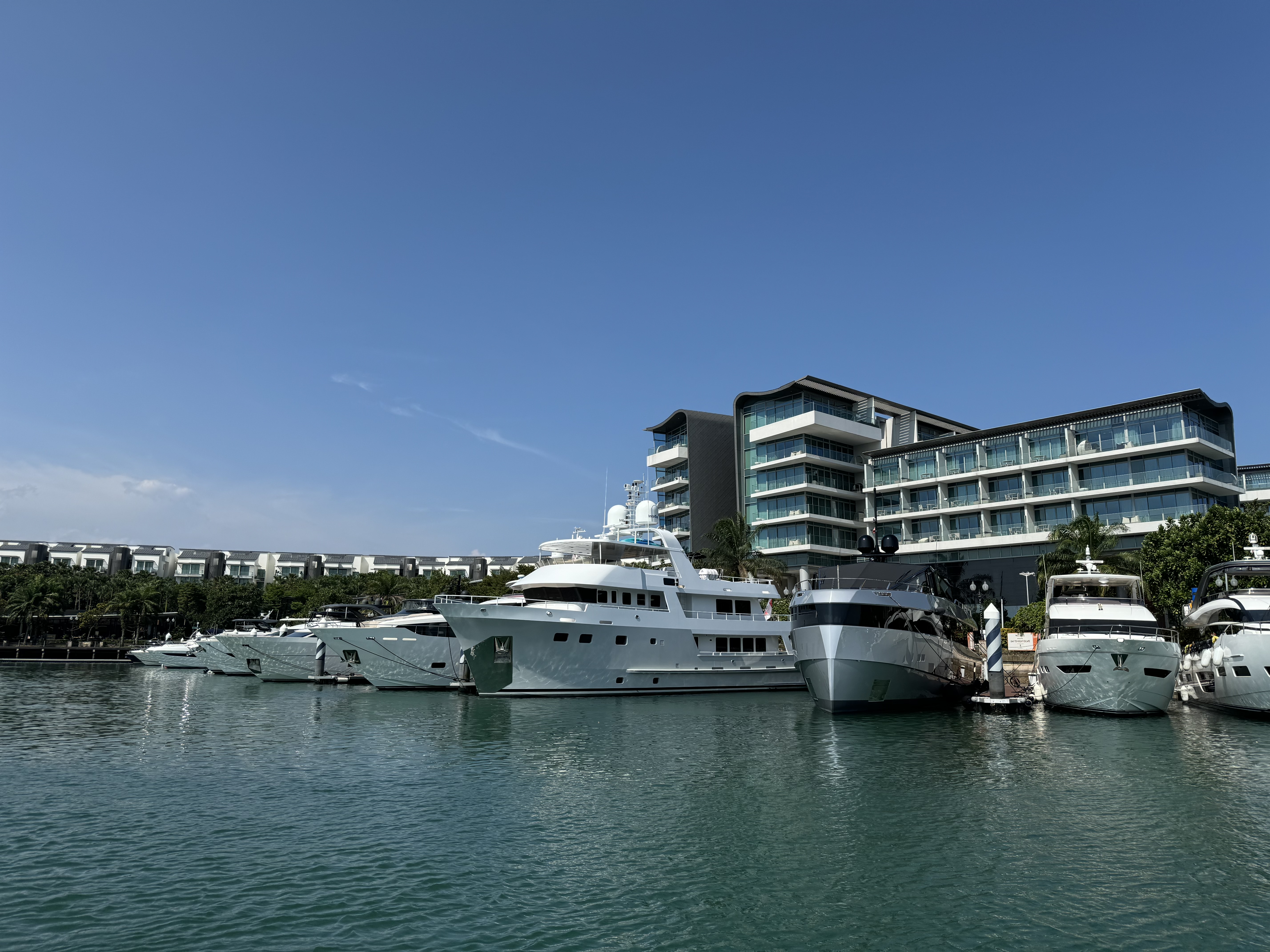 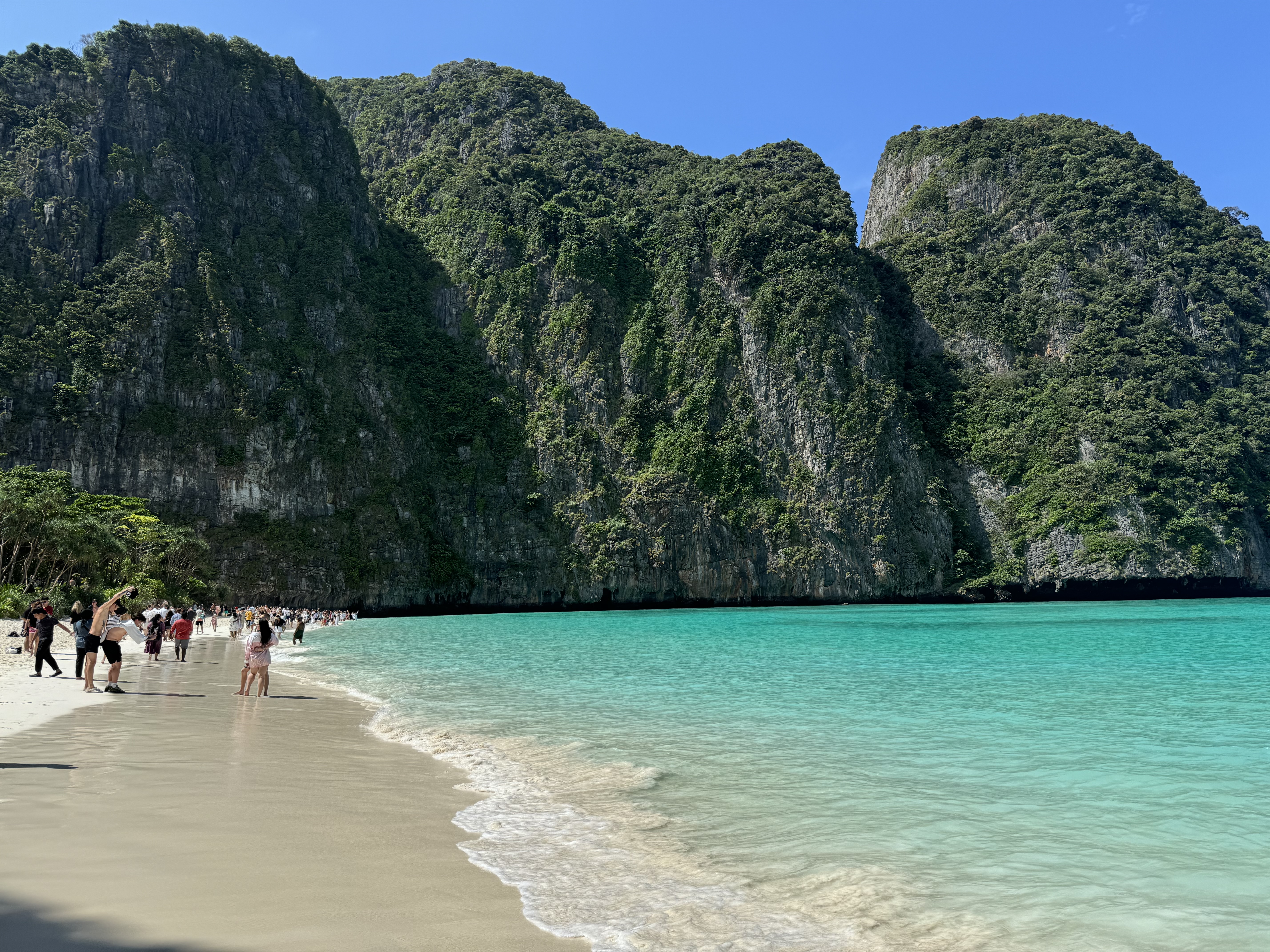 Környező országok
Krabi, Thaiföld
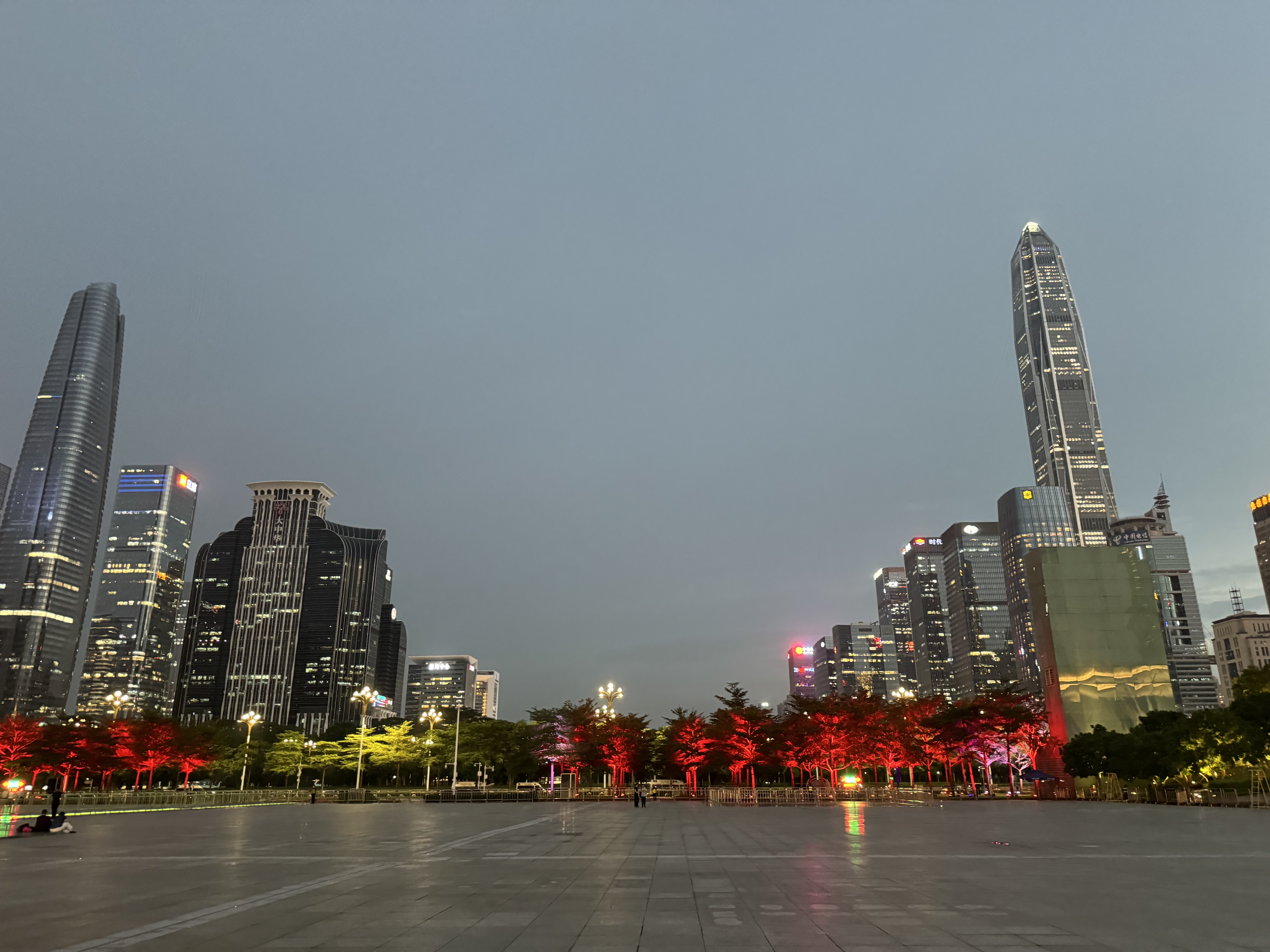 Sencsen, Kína
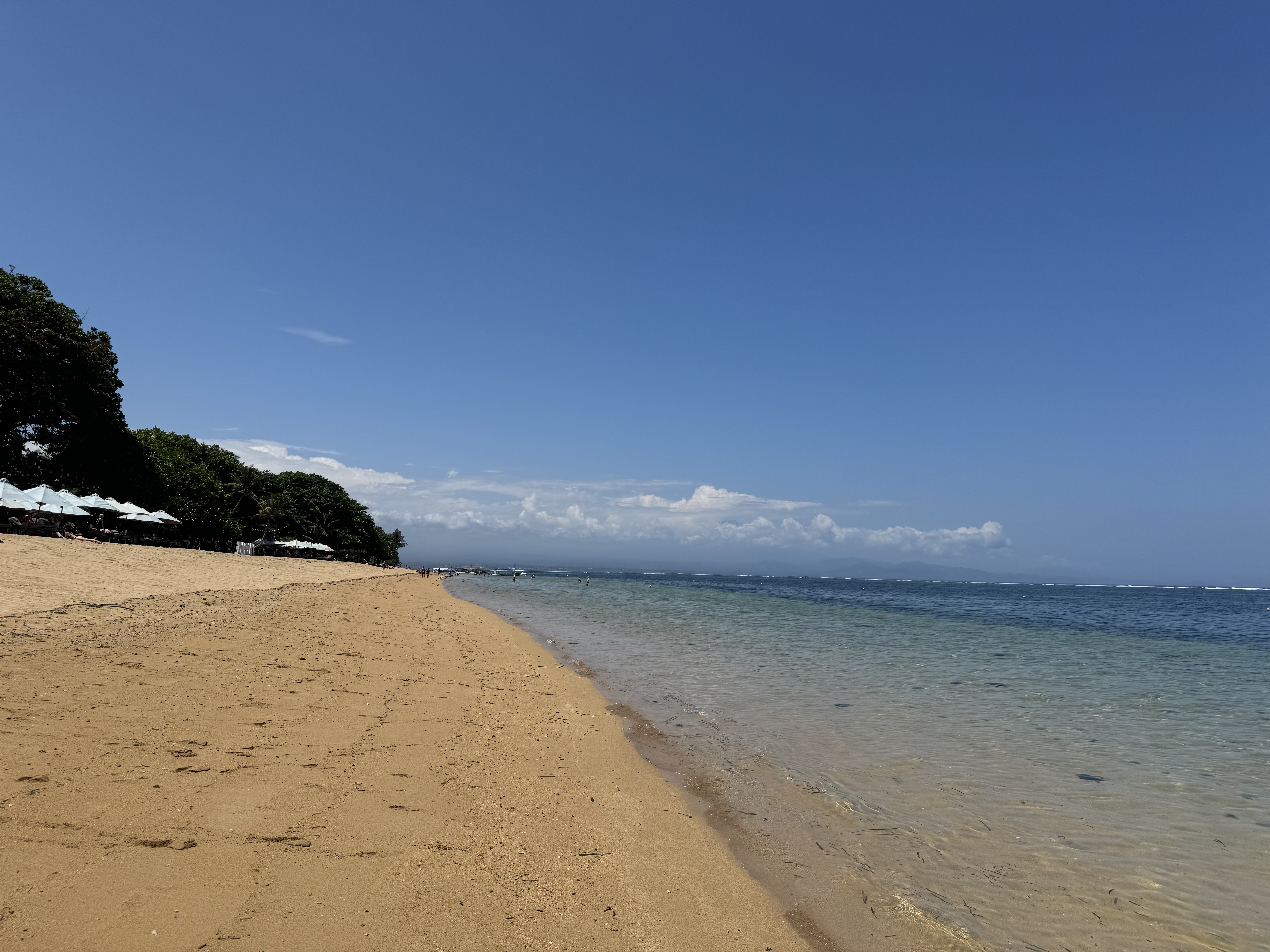 Bali, Indonézia
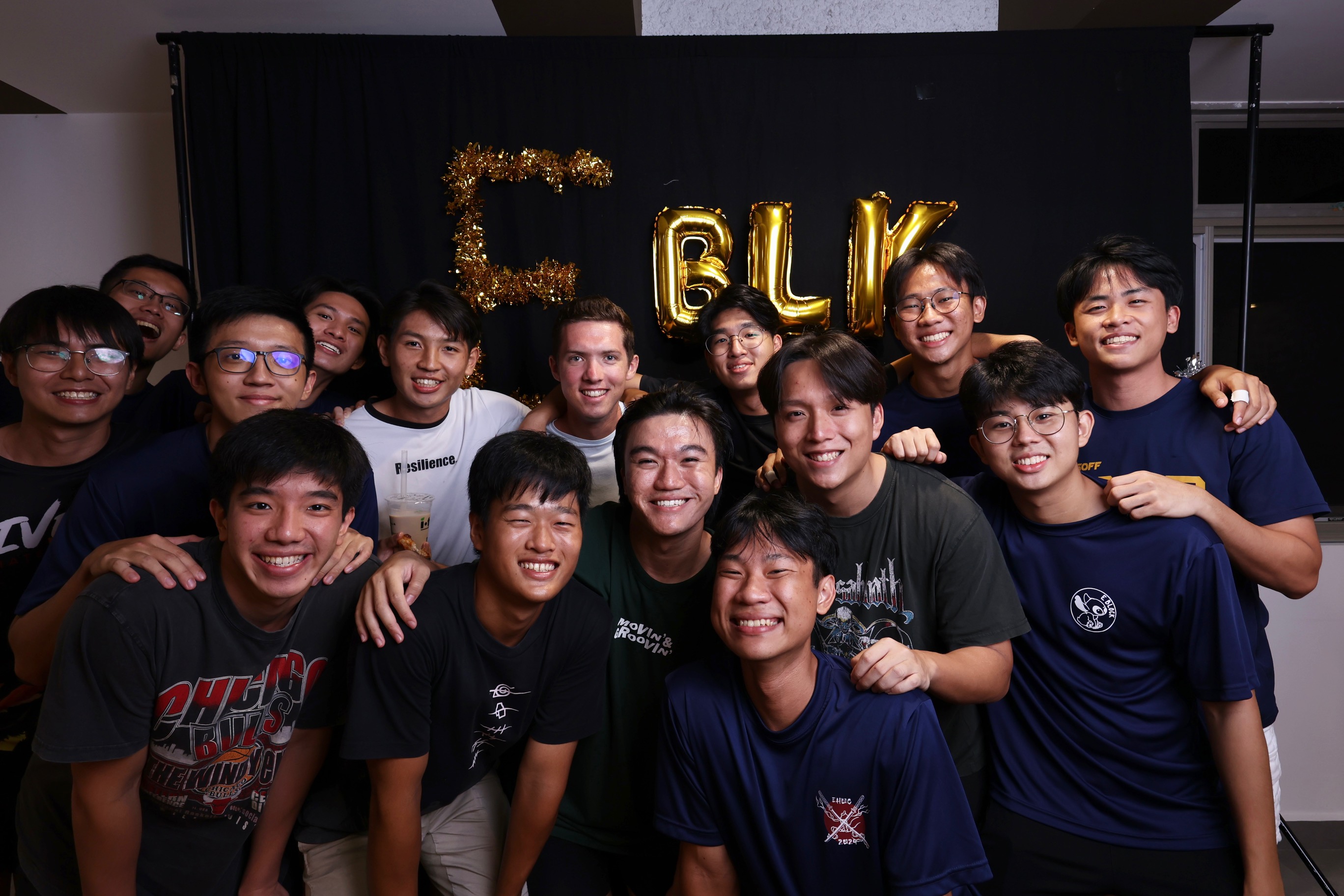 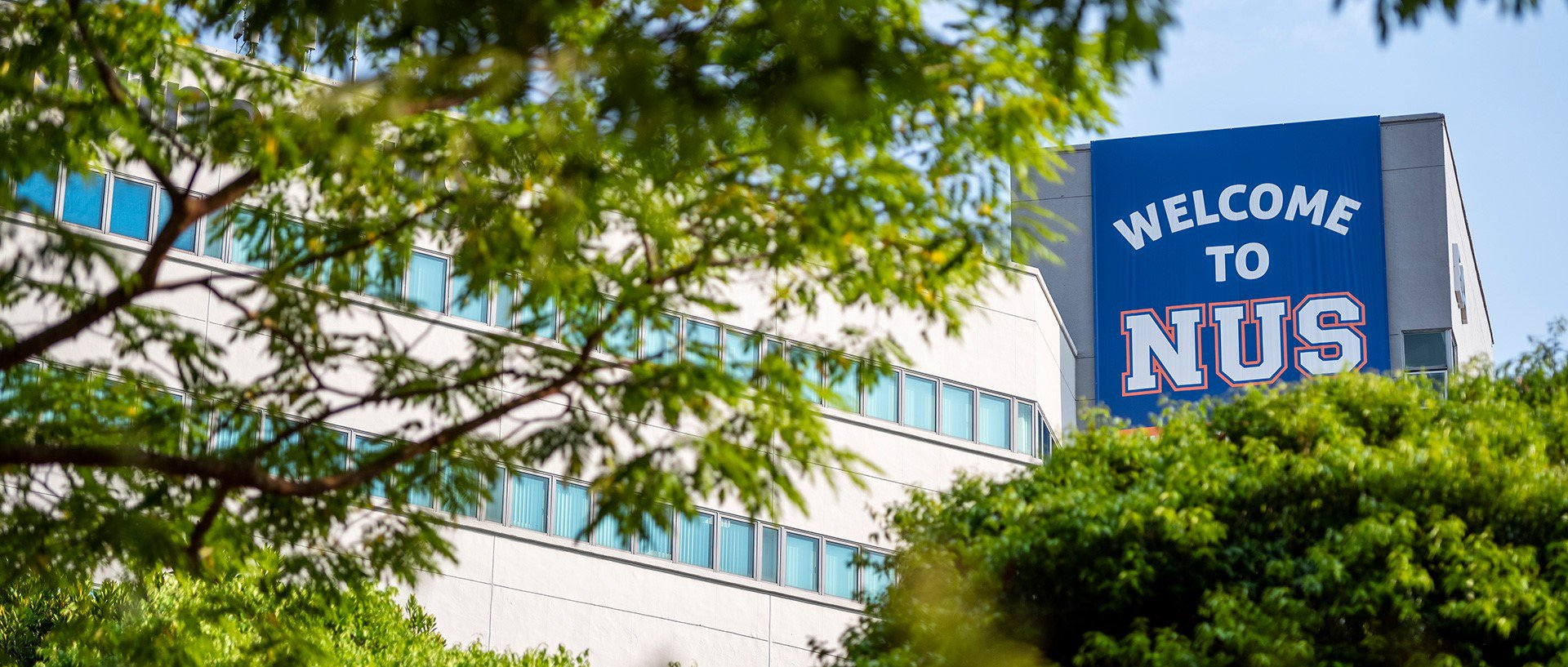 Köszönöm a figyelmet!
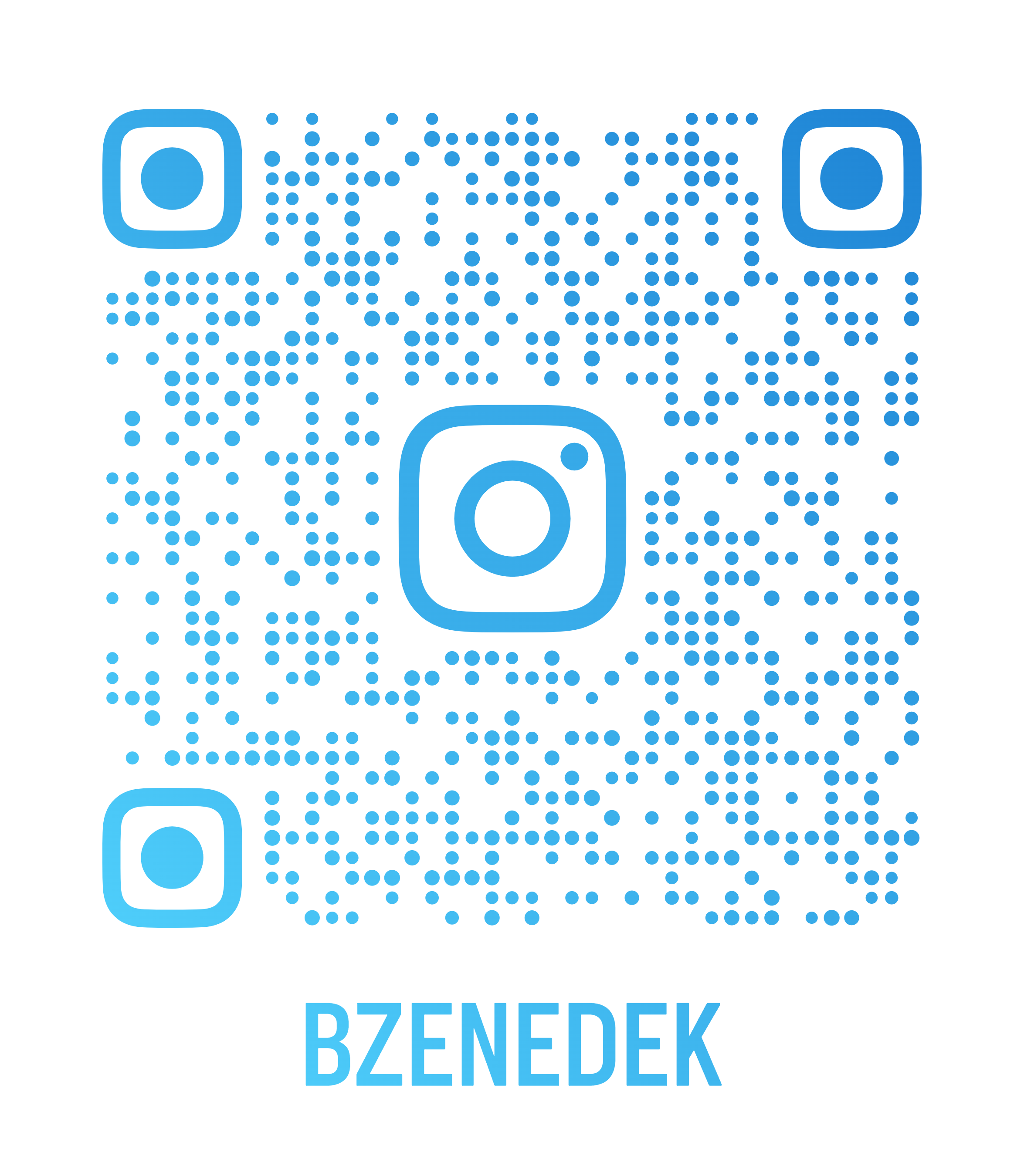 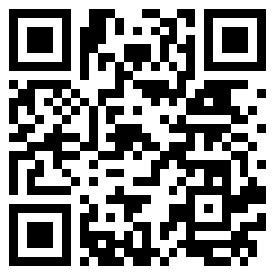 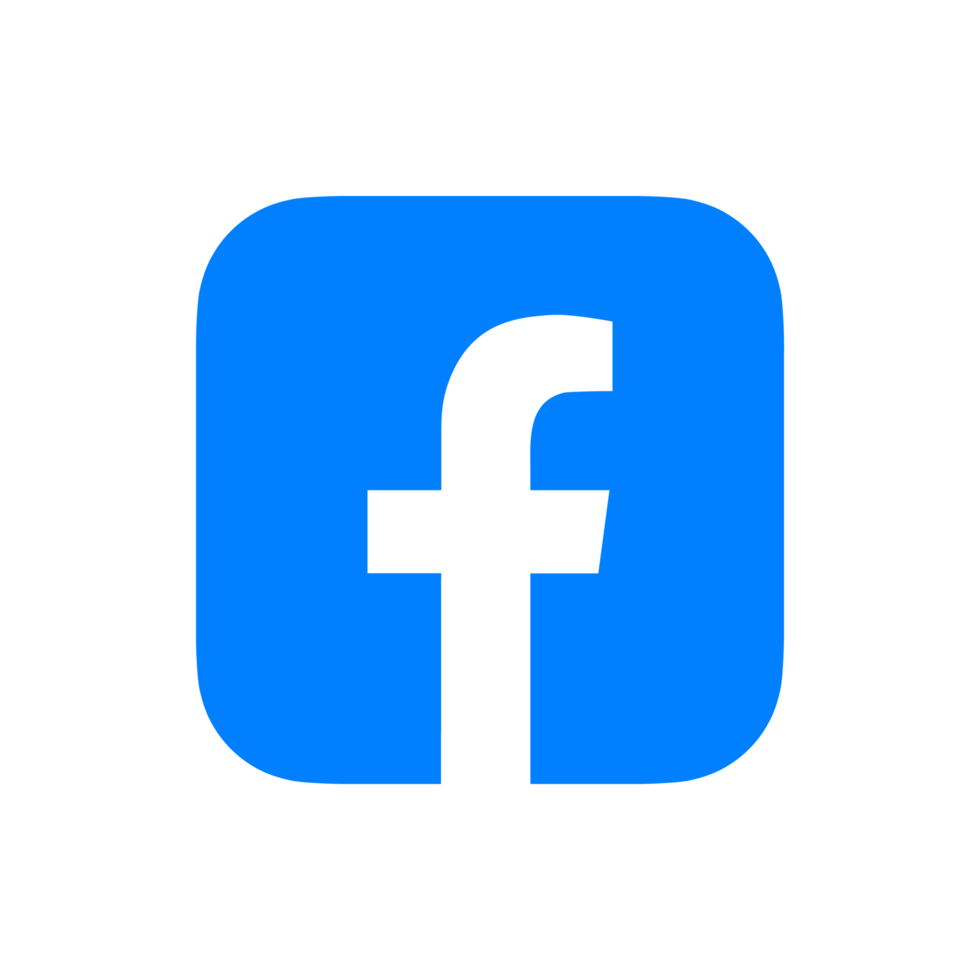 Benedek Zentai